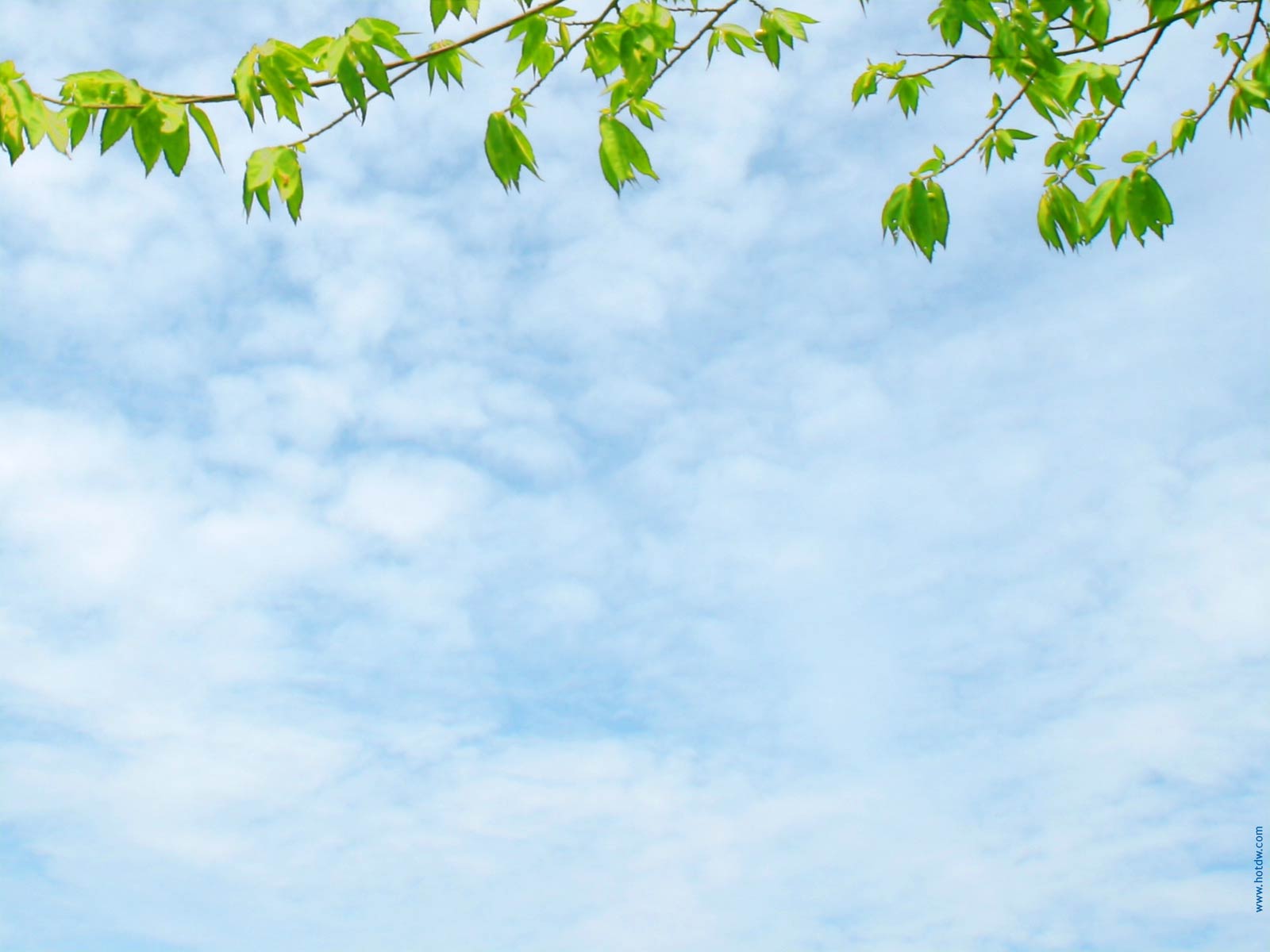 Arany János: Vojtina Ars poeticája
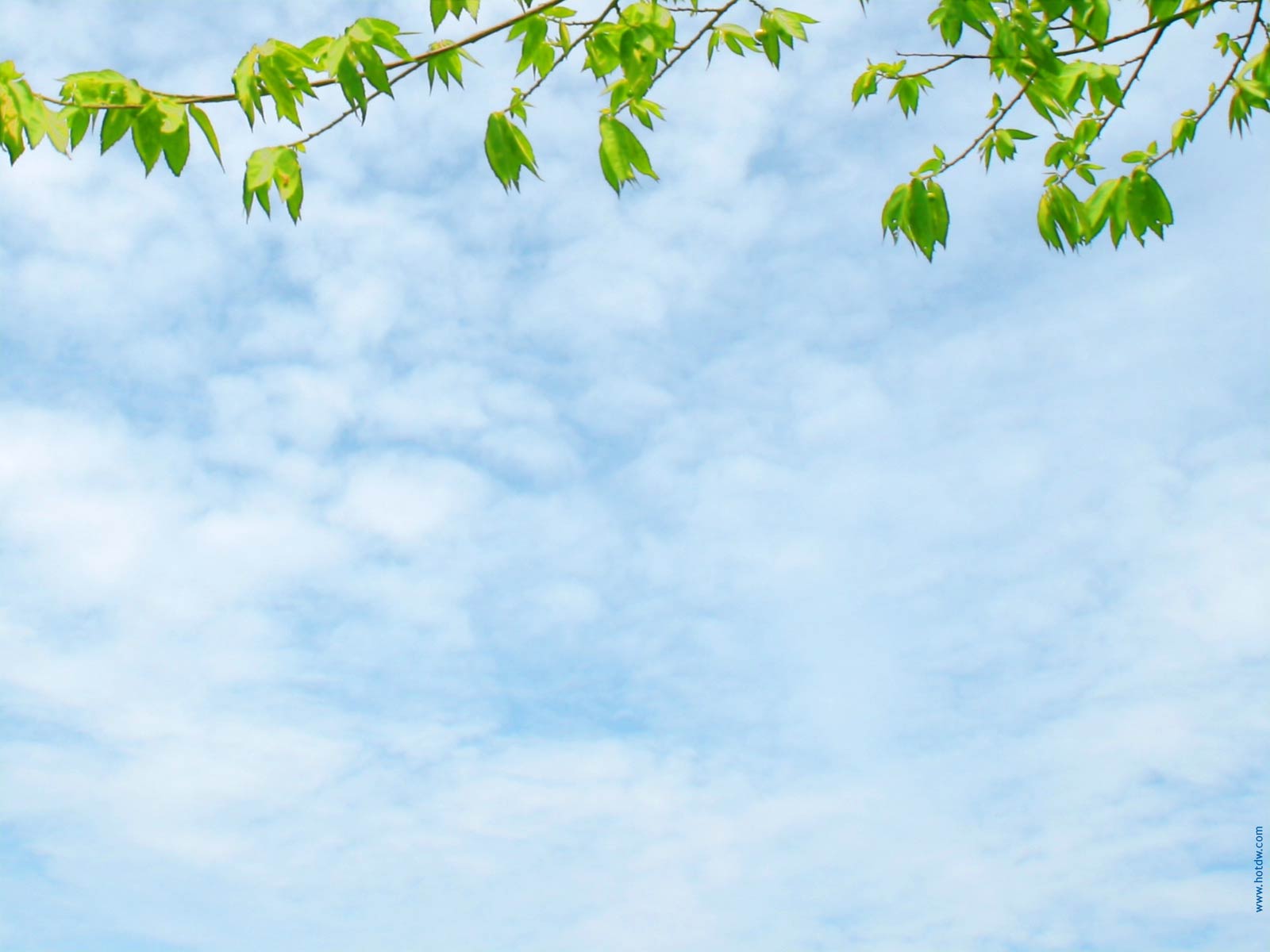 ●1860-ban a Kisfaludy Társaság igazgatója lettem és ugyan ebben az évben megindítottam a Szépirodalmi Figyelőt (melyet huzamosabb ideig szerkesztettem). ●A költemény  főképp naturalista-realista irányzat ellen fordul, 
egy oly irányzat ellen, amely az igaz, de csip-csup tények vagy épp a rút vonások hű másolása kedvéért feláldozza a gondolatot és a szépséget. ●Sokak véleménye szerint Én Schiller tanaiból merítek, azonban sosem követtem ezeket.●A realizmus, a nemzeti jelleg és az egyénítés követelményét hirdetem.●A mű vallomásból vezet át minket a tanításba.
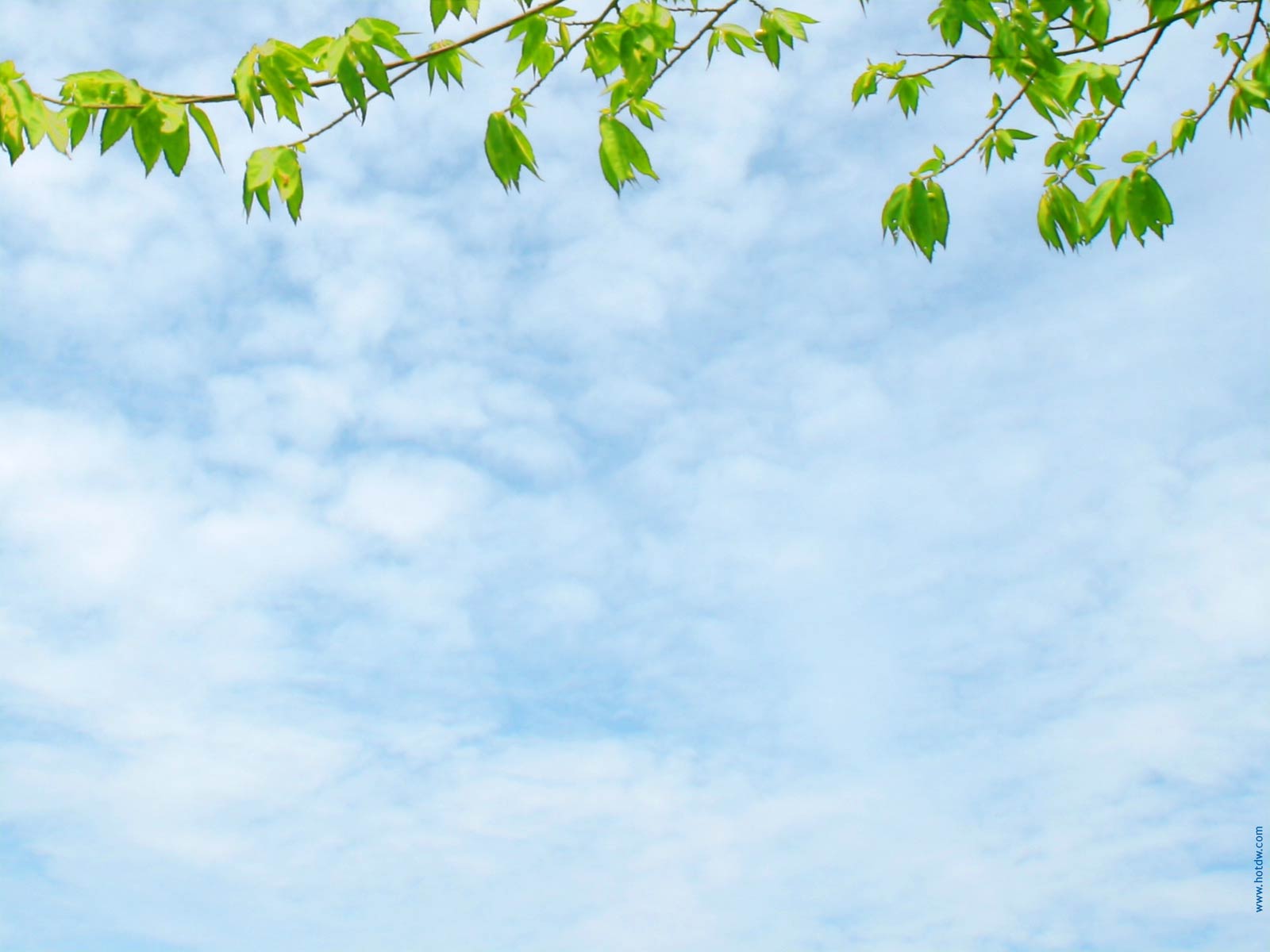 Keletkezése: 1861-benMűfaja: Ars poetica.
Címe: Vojtinára utalok vele, aki egy versfaragó volt, ezzel bevezetem a témát
Témája: a szabadságharc utáni írókról való véleményem
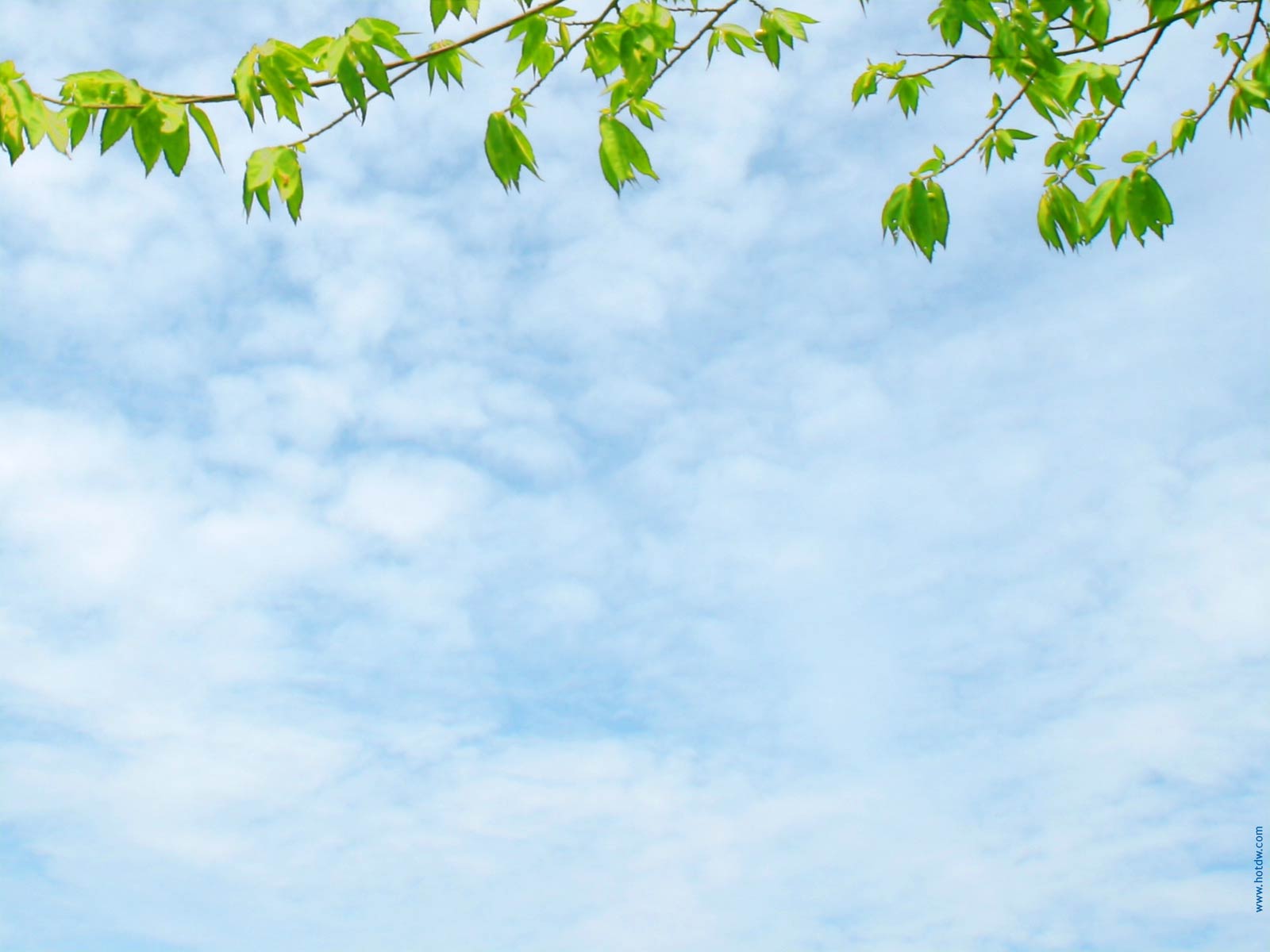 Szerkezete:
▪A mű címe egy Vojtina Mátyás nevű emberről lett elnevezve. Ő egy versfaragó, aki az írók kollégájának hiszi magát és verseit kocsmákban adja elő.▪Finom gúnnyal tiltakozom a hozzá hasonló költők ellen, akik a sajtót elárasztják efféle versekkel.▪Azonban a szövegben ráismerünk életutamra, eszméimre és költői véleményemre.▪Önmagamat nem tartom nagyra. Irtózom a pátosztól, azaz a szenvedéstől, mely más költeményemben is megjelent már.▪Tiltakozom a sivár naturalizmus ellen is, hiszen a mocskot, a rútat egy az egyben nem szabad egy versbe emelni.▪Szükségesnek tartom a füllentés becsempészését a költészetbe. Mi nem hazudunk, csak fillentünk kicsit.
▪A nép meggyőzése ahhoz vezet, hogy a nevünk költő lesz, nem pedig csaló.▪A jelenben kell élnünk, átérezni a jót és rosszat és a jelenben lévőkkel küzdeni, remélni, szeretni, szomorkodni. De lehet, hogy a jövőbeliekhez is eljut ez az eszme.
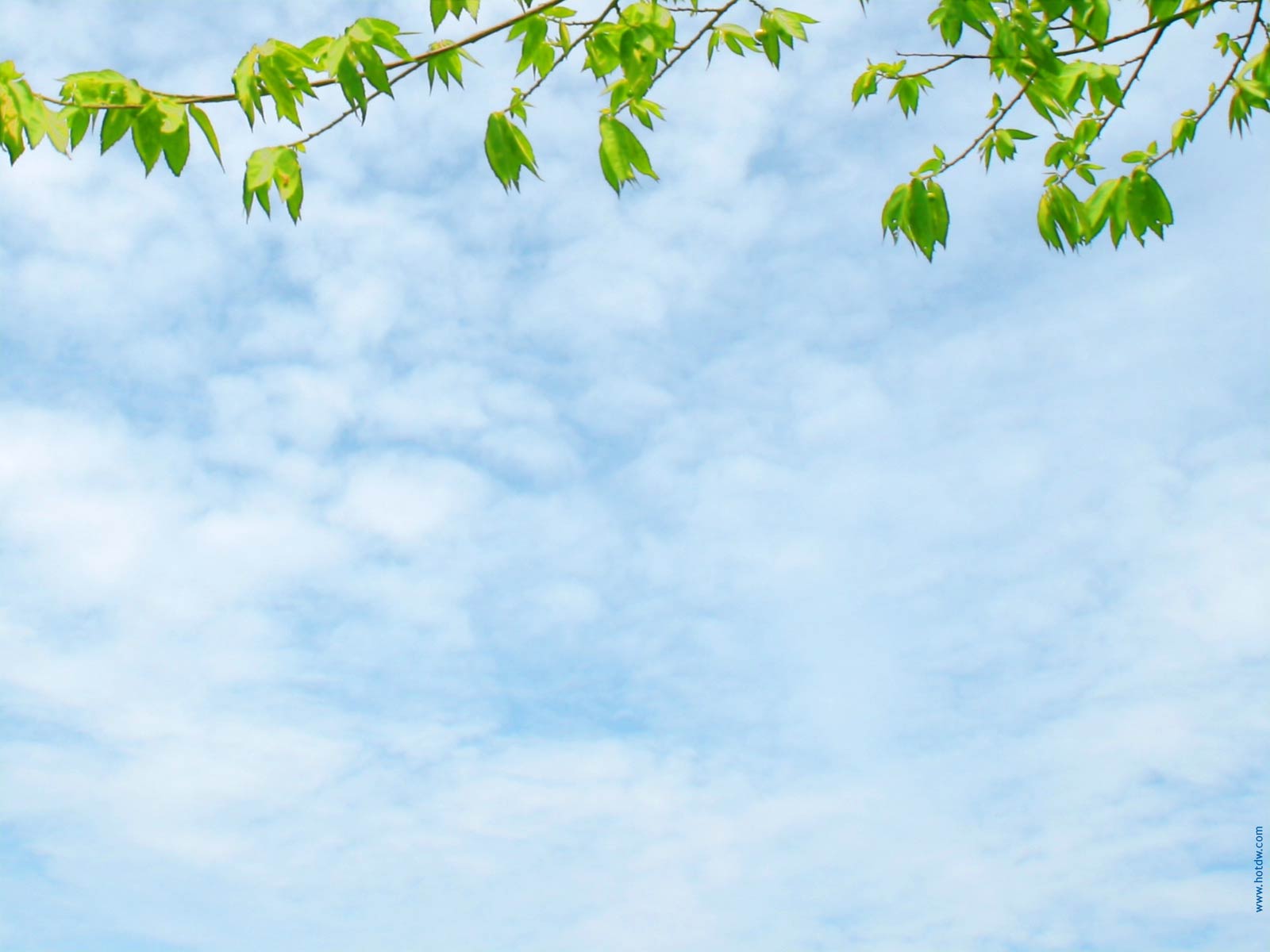 A költők feladata a 19. század második felében is az igazságok kimondása, harc az igazságtalanságok ellen.
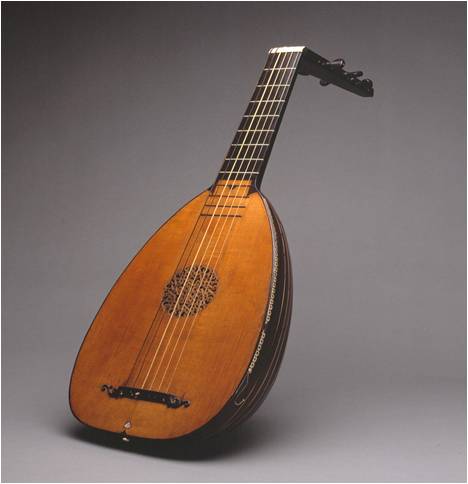